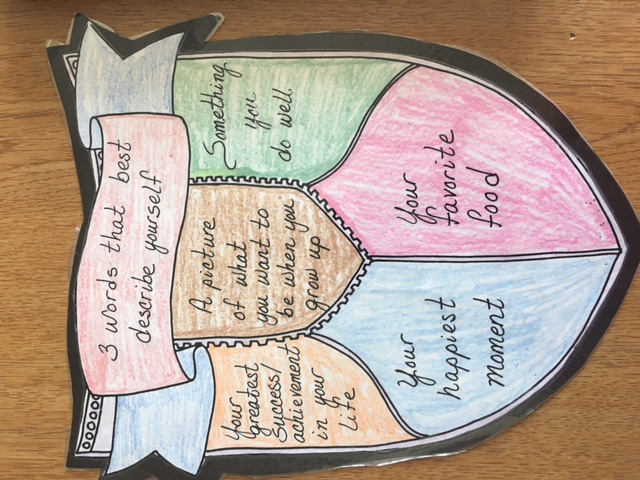 COAT OF ARMS 
DUE: AUGUST 30
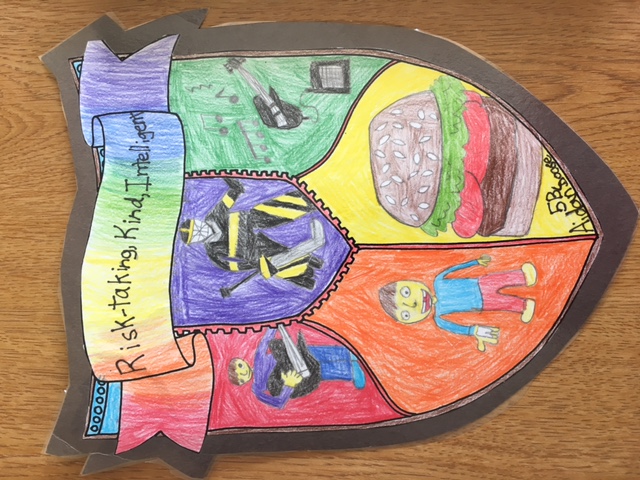 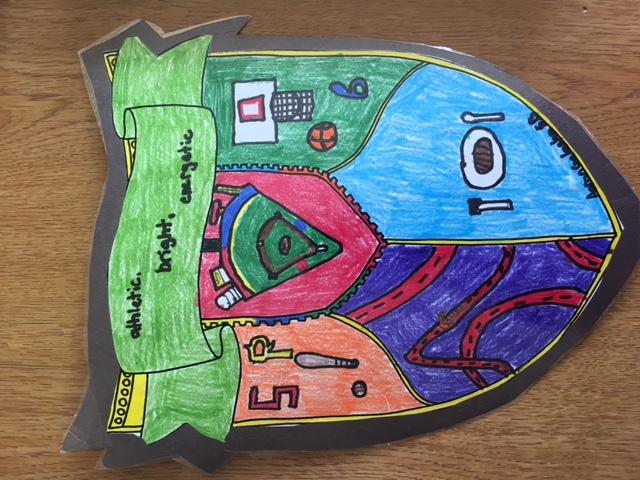 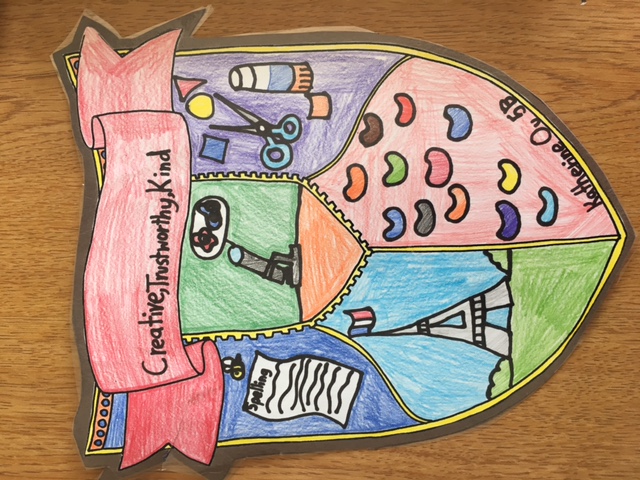 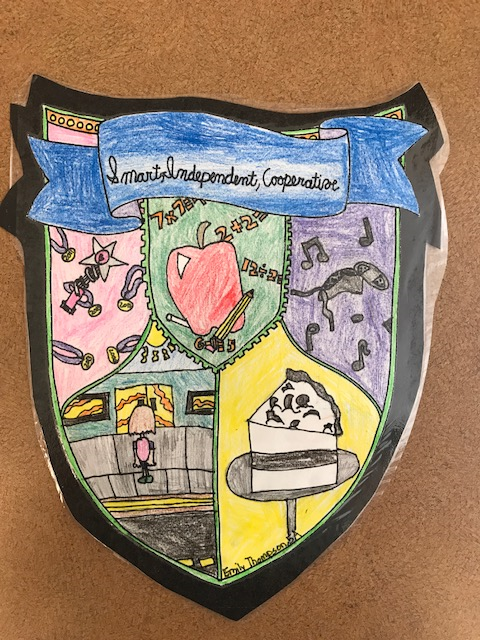 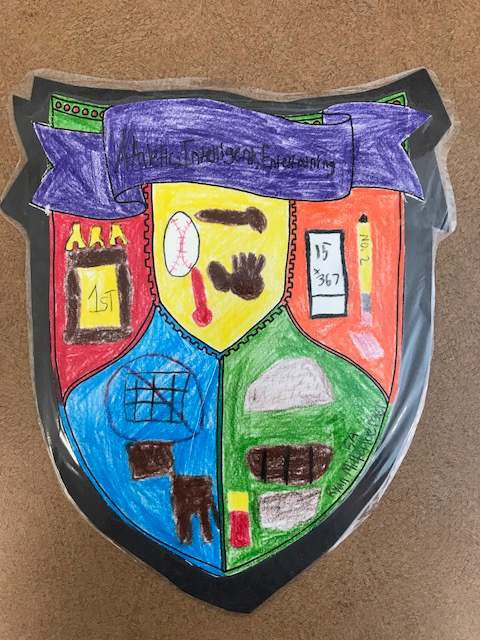